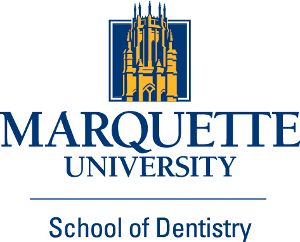 Dental RoundsFall 2018
D1 Orientation
What I learned as an instructor and wish I had known in dental school…
Best ways to learn:
Learn as though I was going to teach the topic
Do your homework: read references, access resources
Write: make a  handout, an outline
Illustrate: use pictures and graphs, draw
Talk: review the topic with peers
When I don’t understand a concept: ask questions
Make up exam questions
Use cases to illustrate your topic  case based learning
Dental Rounds
Case-based learning, solving a clinical question
Student presentations in small groups
5 teams of 4 students
1 team presents, observers post questions
Group Leader and specialist
Vertical teams (D1-D4) 
Each team member assignment matches level of academic and clinical development
Goals:
Integrate basic science and clinical practice
Establish evidence-based approach to clinical decision making
Incorporate all dental specialty and disciplines in practice
Dental Rounds formats
Fall Semester: Evidence-Based Rounds
Student case presentations
Address a specific clinical problem
Apply scientific evidence in developing solutions to the specific problem
Spring Semester: Treatment-Planning Rounds
Student case presentations
Comprehensive treatment planning
Evidence: Clinical Practice Guidelines
Grand Rounds
Summer Term:
Lessons Learned Rounds
Faculty case presentations
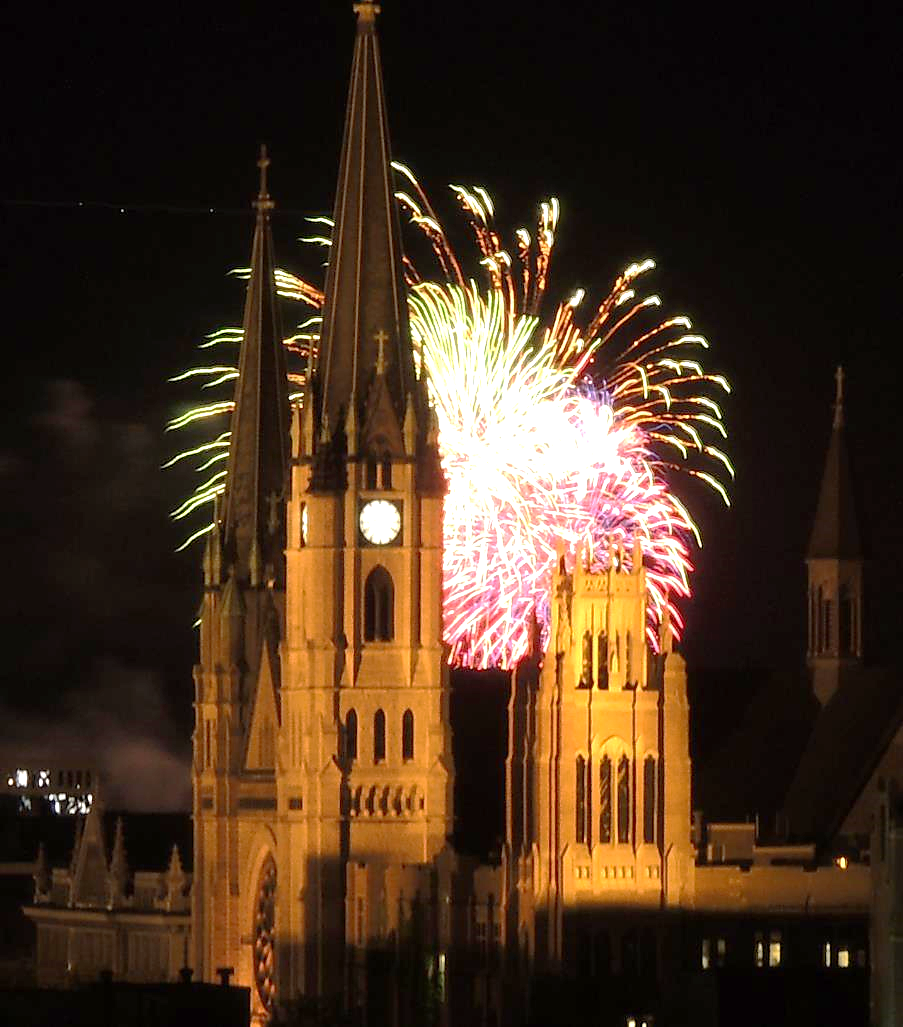 EVIDENCE BASED DENTAL ROUNDS
Fall 2018
MUSoD Vision
Truly integrated Predoctoral curriculum
Connections between knowledge and skills from different disciplines
Link between basic science knowledge and clinical application of science
Bridge in the development of the competent practitioner
Vertical team approach involves students from all 4 years who form teams that work with clinical cases together.
This Photo by Unknown Author is licensed under CC BY-SA
What is Evidence Based Dental Practice?
ADA: “an approach to oral healthcare that requires the judicious integration of systematic assessments of clinically relevant scientific evidence, relating to the patient’s oral and medical condition and history, with the dentist’s clinical expertise and the patient’s treatment needs and preferences.”
Scientific evidence: foundation for clinical practice, but alone, is not enough.
Process of EBD:
Start
Questions raised in clinical practice
Seek evidence-based solutions
Format searchable clinical question
Search for best available evidence to answer the question
Critically appraise the evidence & apply it to clinical case scenario
EBD
ADA Center for Evidence-Based Dentistry. About EBD. http://ebd.ada.org/en/about
Benefits
D1: As you transition into the role of a dental student, understand the connections between D1 basic science knowledge to clinical cases. Normal structures and function. You are in the best position to understand the position of the patient, and to therefore ask relevant questions.
D2: understand the management of a patient presenting with structural and/or functional abnormalities. Coordinate with team, and mentor the D1.
D3: learn an essential skill to access and keep up with the vast and exponentially changing knowledge base. Learn to critically appraise the evidence, and communicate its significance to the patient. Balance evidence with clinician experience and patient preferences/ability to accept treatment. 
Are the study findings reliable? 
Have the studies been undertaken in a way that makes their findings reliable? 
Can you make sense of the results? 
Do you know what the results mean within the context of your clinical decision-making?
D4: develop leadership skills in managing a team to address a clinical question relevant to a specific patient.
D 1-4 Rounds Team Responsibilities
As presenters: your portion of the presentation
Alternate D2’s: present different aspects of the same case
As observers:
Attend all 4 remaining Rounds presentations within your assigned Rounds Group
On the Rounds Website, you are expected to:
Review case materials posted for each presenting team in your Rounds Group
Post a question related to the other teams cases PRIOR TO their presentation
Select one journal article from any observed presentation to review, summarize and complete a classification of the journal type and study design
Team Presentation
D3: PICO question
Evidence-based approach (10 min)
Literature review – presents the scientific evidence behind proposed solutions to the clinical problem
Critical appraisal: weigh the strength of the evidence
Discussion – Students, Specialist, Group Leader (20 min)
Address questions posted by observers
What is the significance of the evidence to this case?
How to advise the patient in treatment choices?
Weighing the evidence, clinicians’ experience, patient circumstances & preferences
D4: Team leader
Presents the clinical case (10 min)
Patient of record with a specific problem 
D1: Basic Science aspect of the case 
(5 min)
Normal form and function as it relates to the patient’s problem
D2: Pathology aspect of the case 
(5 min)
Addresses the abnormality, disease process related to the patient’s problem
D1 ResponsibilitiesThe Basic Science Question
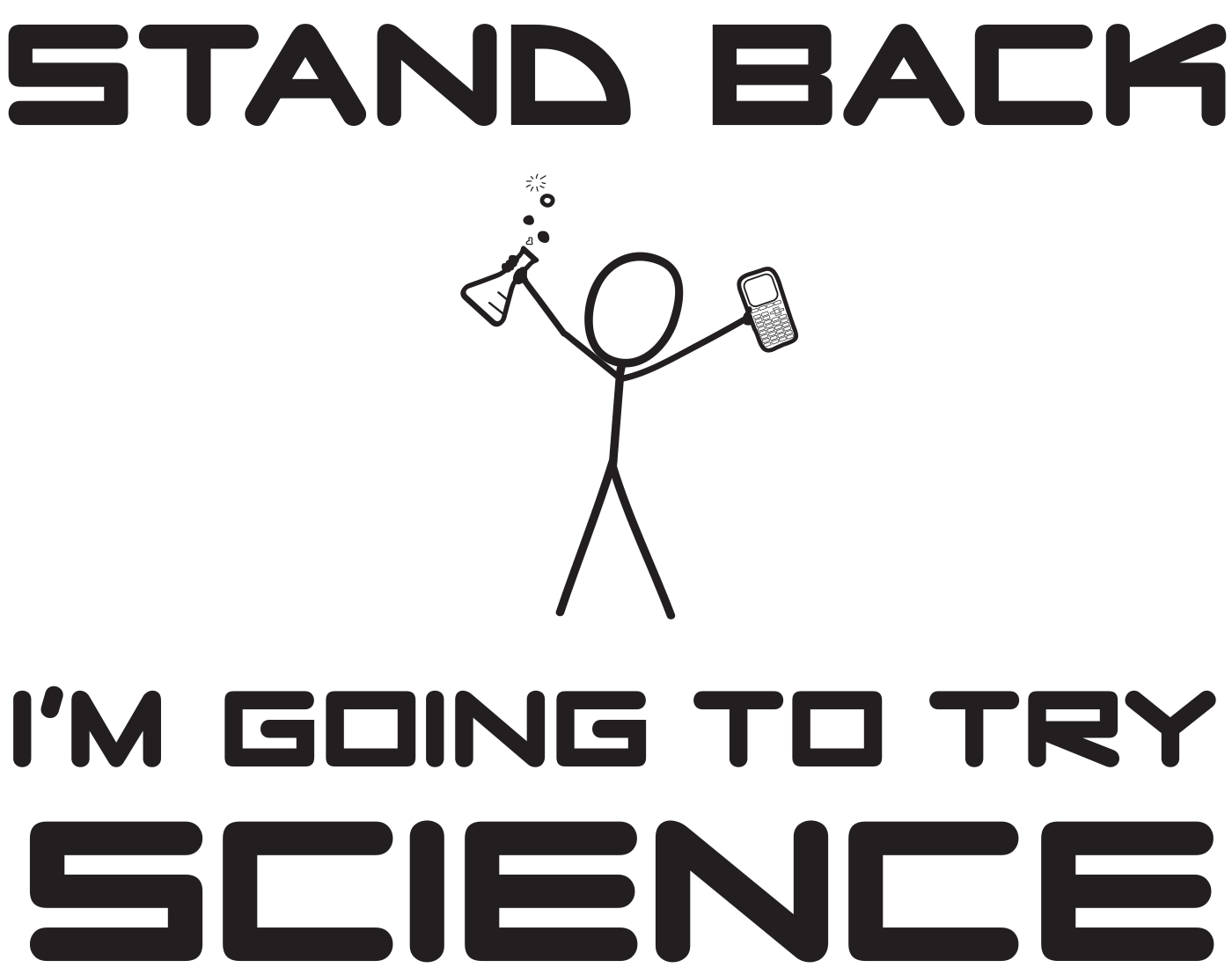 Complete the Basic Science template
Written summary of basic science question.
References
Posted in MUSOD Rounds Web Site
Develop 1-2 PowerPoint slides
Highlights from the written Basic Science template
Illustrations
References
Brief (<5 min) presentation
Address basic science question
Answer questions, participate in discussion with students, faculty, and other Rounds attendees.
This Photo by Unknown Author is licensed under CC BY-NC-SA
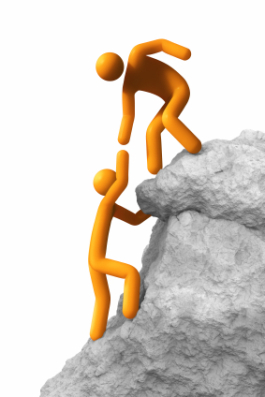 D4 Team Leader Responsibilities
Oversees the vertical team
Selects the case and topic area
Contacts specialist faculty
Assigns clinical question, pathology, and basic science questions
May provide, or guide students to, reference materials
Compiles and posts the PowerPoint presentation, incorporating team member slides
This Photo by Unknown Author is licensed under CC BY-NC-ND
References
All references should be from established texts or peer reviewed, refereed journals from a recognized specialty, or premier organization. 
References should be cited accordingly so the Group Leader can review them for relevance and significance. If you are unsure of how to cite an end reference accordingly, please use this source: 
The Writing Center, University of Wisconsin - Madison
https://writing.wisc.edu/Handbook/DocCSE_NameYear.html 

A FEW EXAMPLES:
	Journal of Periodontics		Journal of Dental Research
	Journal of Prosthodontics	Journal of the American Dental Association
	Journal of Endodontics		Journal of Pediatric Dentistry
AVOID:
	Dentaltown	Dental Management	Office websites
	Lectures		Consumer resources	Conversations
Resources
Presentation & Observation
Administrative
Your D-4 
Your Basic Science faculty
Your Group Leader & Course Director
MUSoD Rounds Website
Syllabus
Basic science and article classification templates are built into the Rounds Website:
http://www.musod.org/rounds/login.php
Course Director
Dr. Cimrmancic
Room 336H
288-0791
Attendance & Scheduling
Your Group Leader
Course Director
Ms. Catherine Porter
Mr. Tom Wirtz
Website issues
Mr. Tom Wirtz
D1 - 4 Responsibilities – as Observers
Attend all 4 Rounds presentations within your assigned group
In advance:
Review posted materials
Post questions related to any aspect of the observed cases prior to their presentations
Select 1 journal article from any observed presentation 
Review & summarize
Complete a classification of the journal type and study design
Rounds attendance and participation
You are expected to come to Rounds each session, prepared to participate.
Late attendance will result in a half letter grade penalty.
Missing a Rounds session (>15 min. late) will result in a full letter grade reduction and also require attendance at another Rounds session approved by your Group Leader.
Timelines – postings are time/date stamped                   -- 10% grade reduction for each late posting
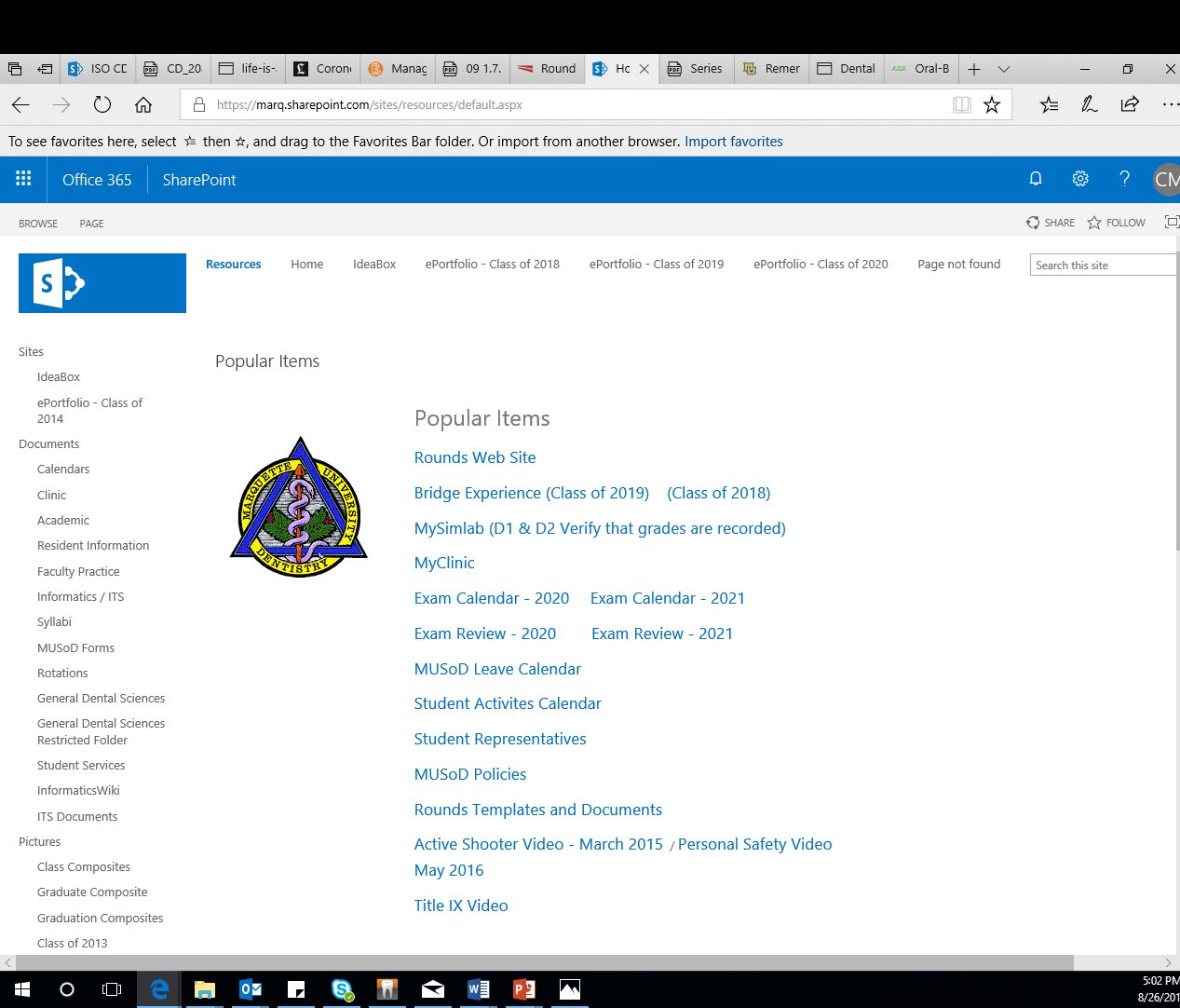 SharePoint
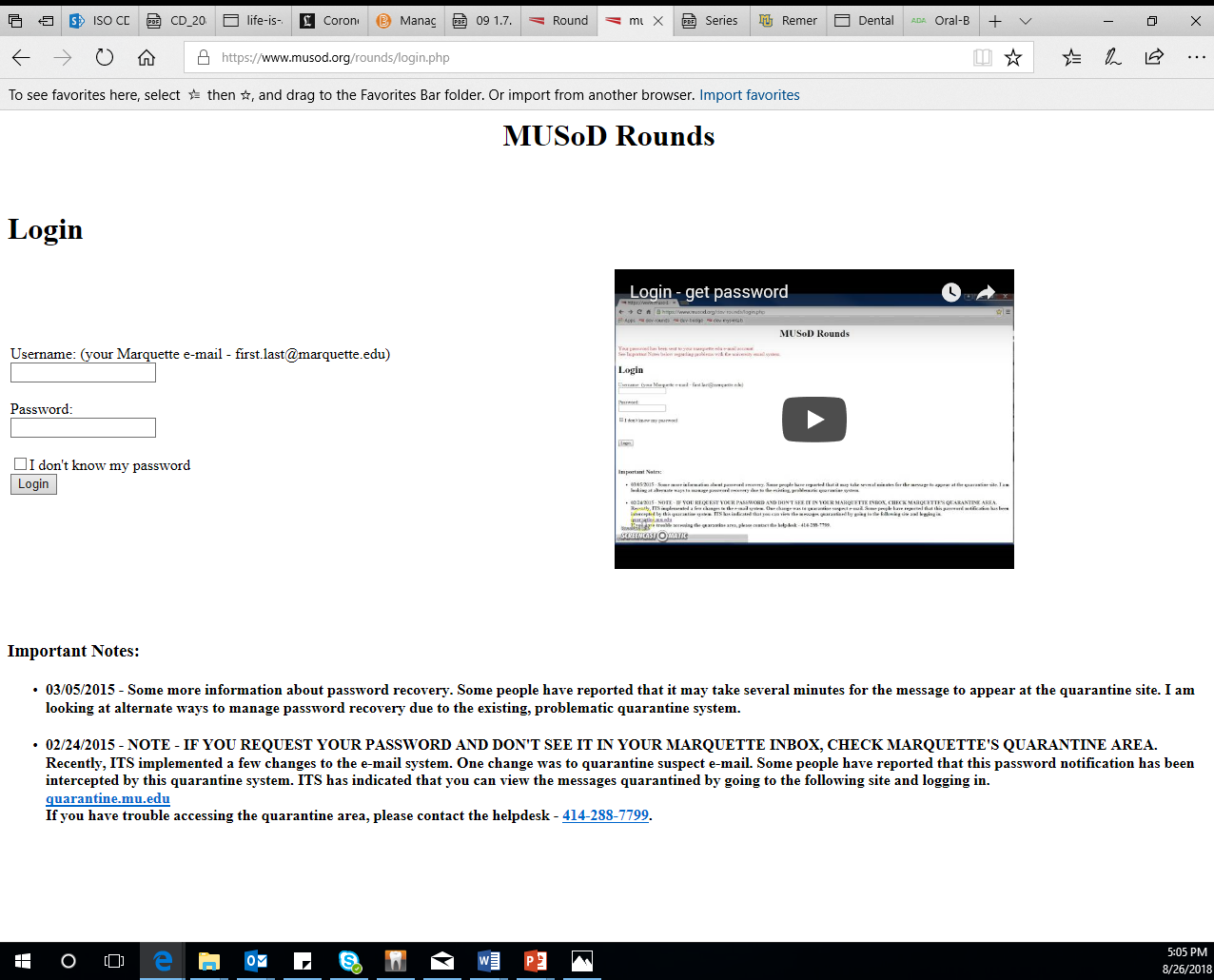 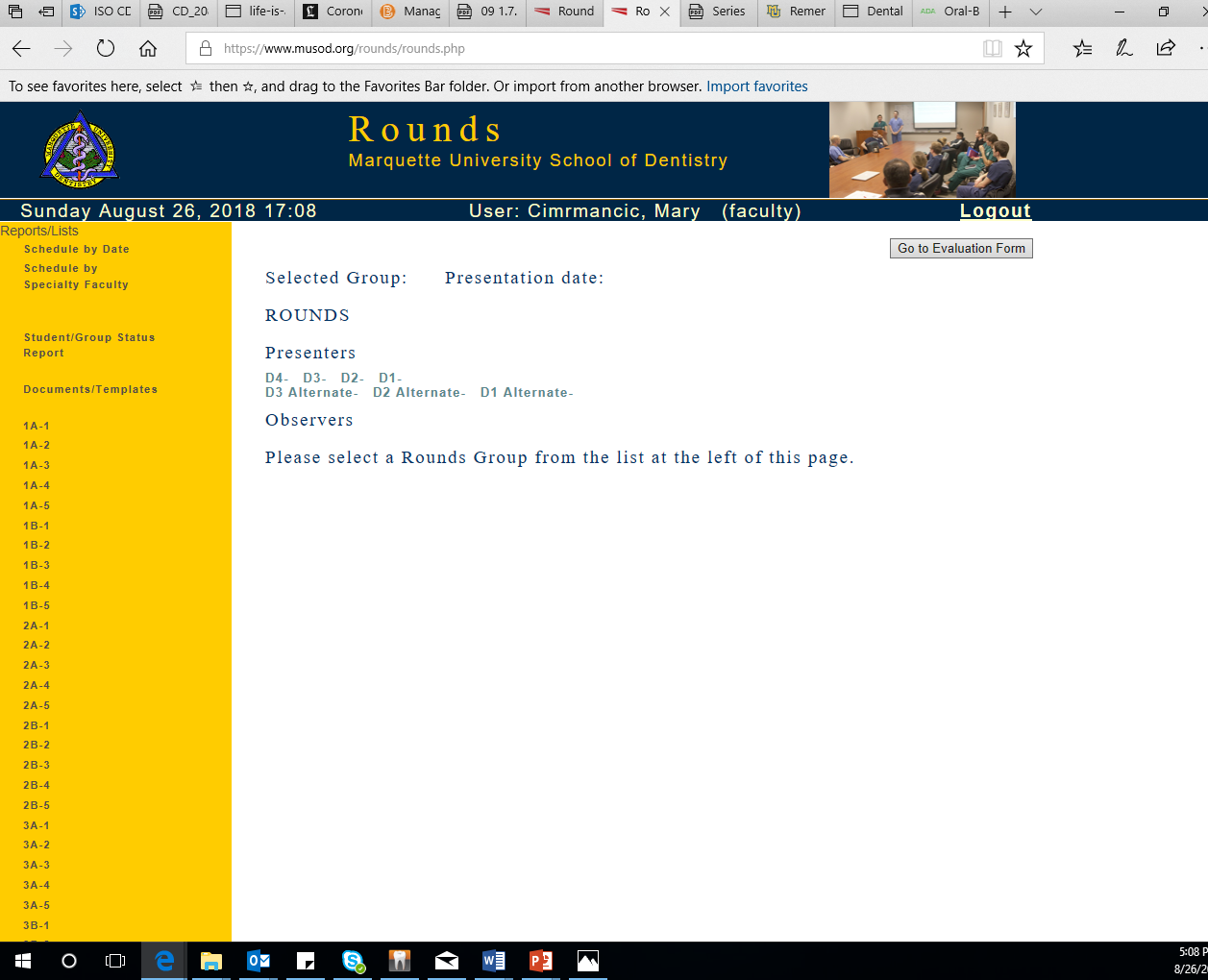 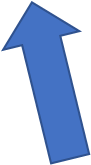 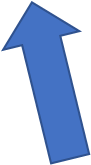 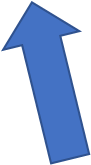 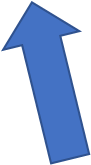 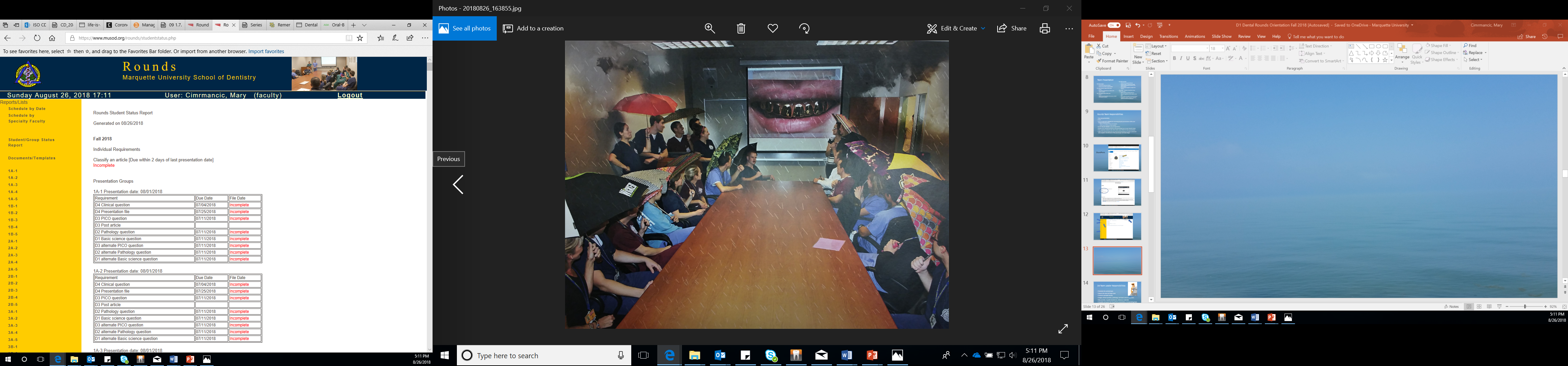 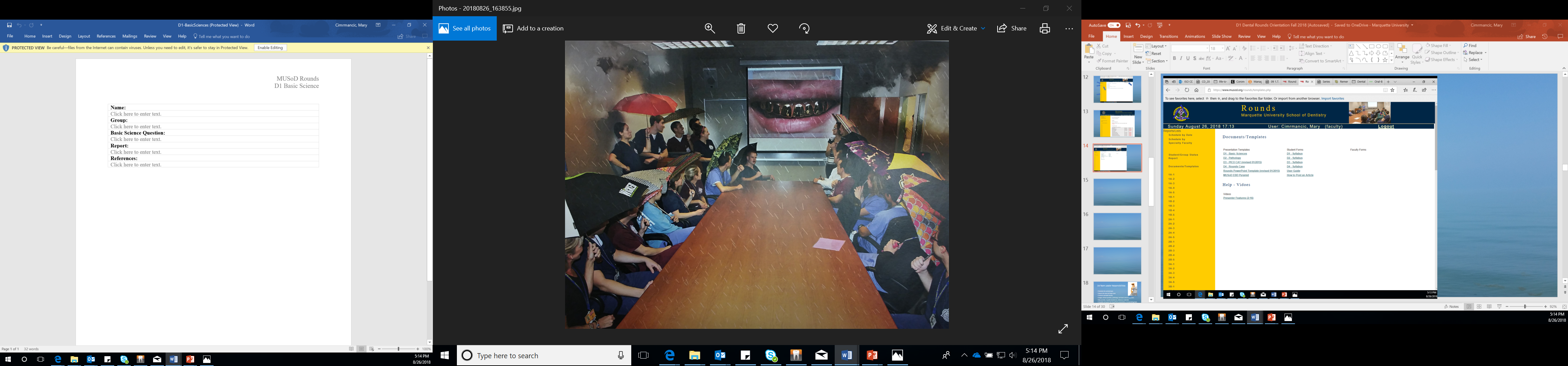 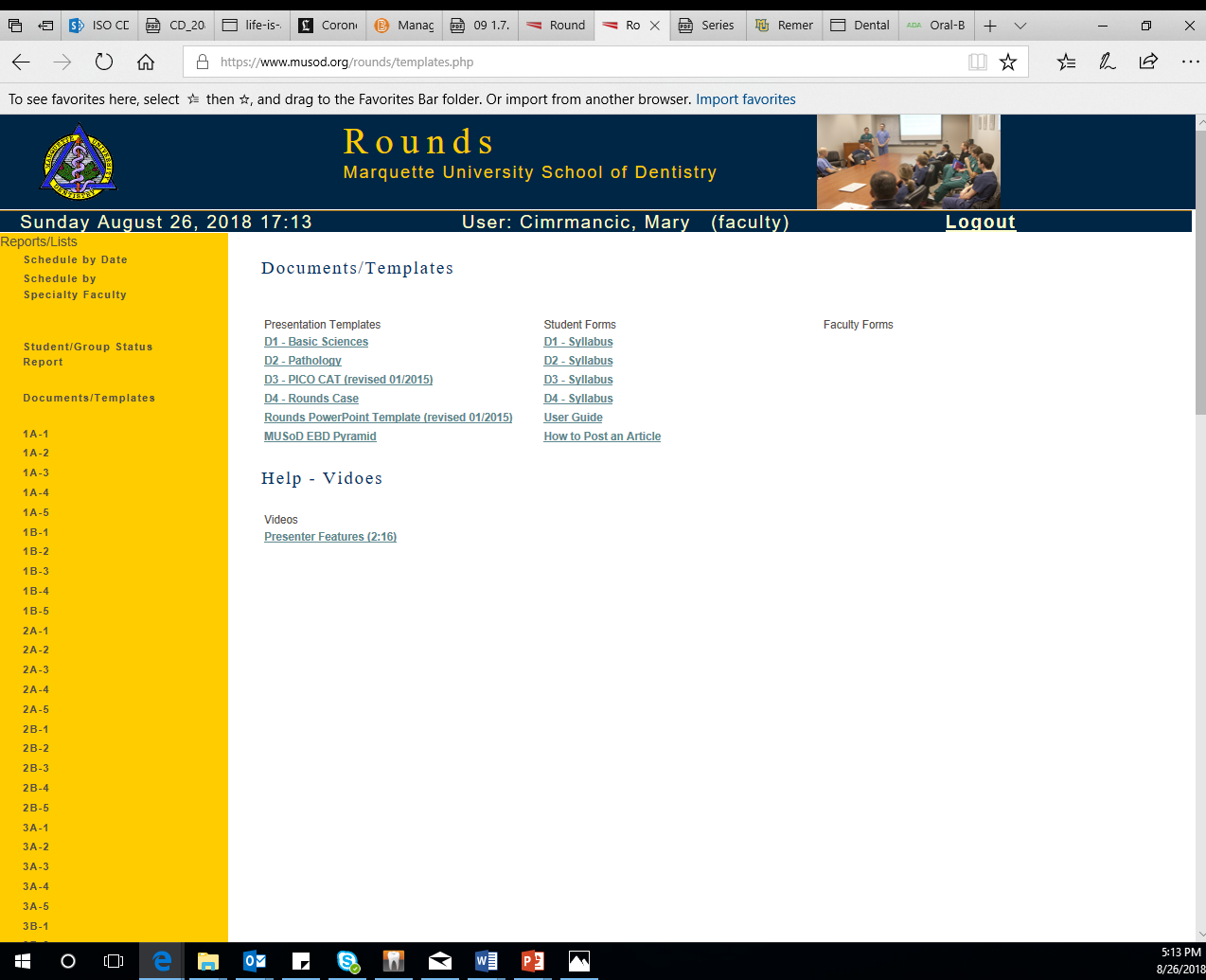 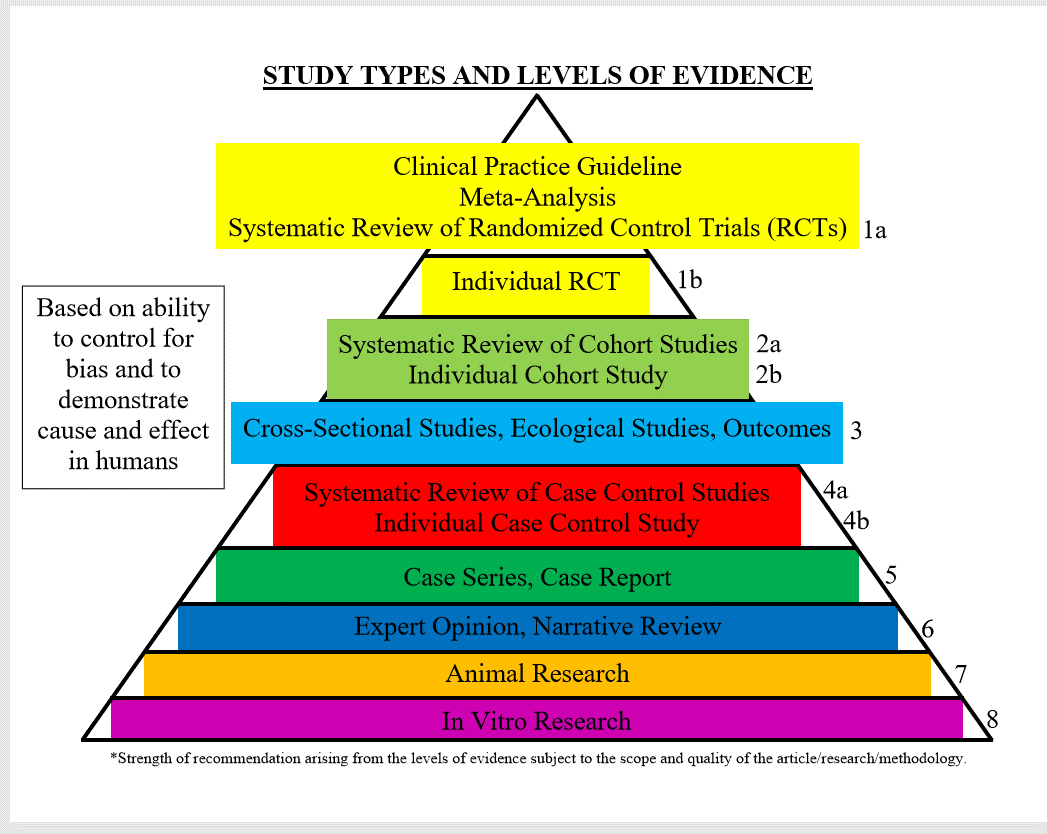 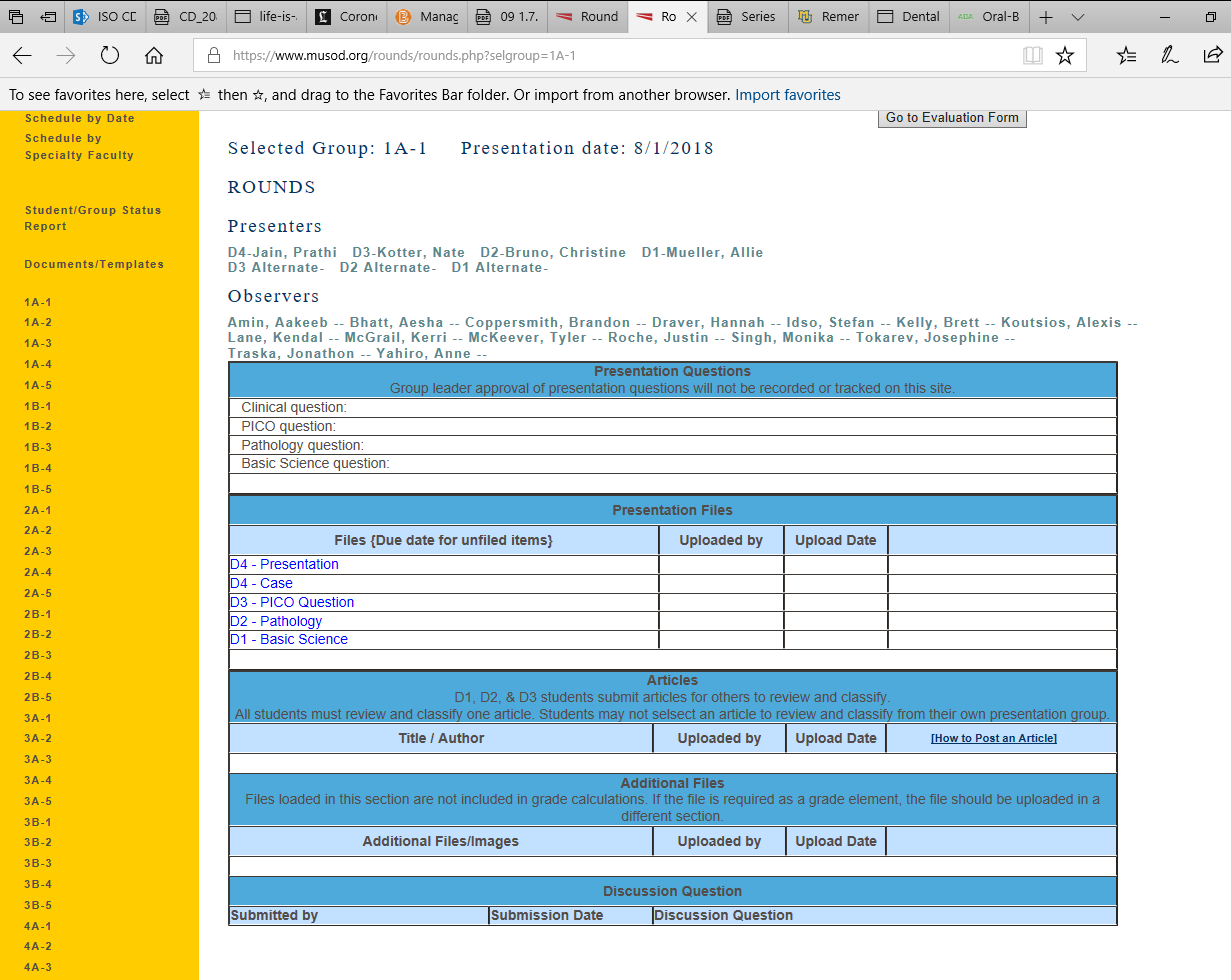 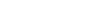 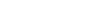 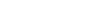 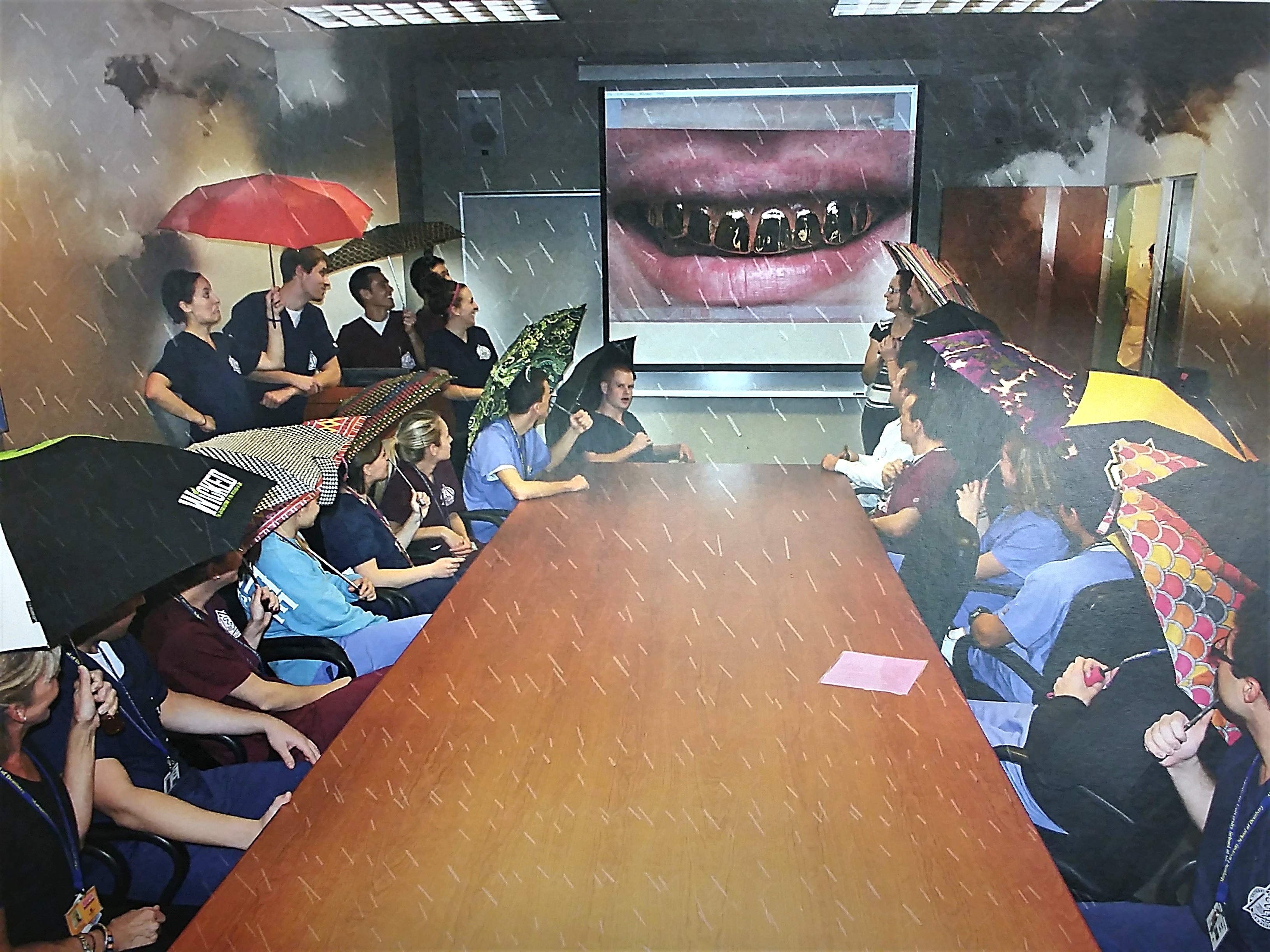 QUESTIONS?
April -- MUSoD Calendar 2014
Thank you!
Mary A. Cimrmancic, DDS
Room 336 HH
288-0791
Mary.Cimrmancic@Marquette.edu